Statistics – O. R. 881Object Oriented Data Analysis
Start
Recording
Steve Marron

Dept. of Statistics and Operations Research
University of North Carolina
Current Sections in Textbook
Today:
Section  8.3  

Next Class:
Section  8.6
Shape Representations
Major Approaches for Shape Data Objects:
Landmark Representations
Boundary Representations
Skeletal Representations
Skeletal Representations
Main Idea:     
  
Represent Objects as:
Discretized skeletons (medial atoms)
Plus spokes from center to edge
Which imply a boundary

Very accessible early reference:
Yushkevich, et al  (2001)
Volume Gives Better Representation
In 3d than Boundary Surface
Male Pelvis – Raw Data
Bladder:

manual segmentation

Slice by slice

Reassembled
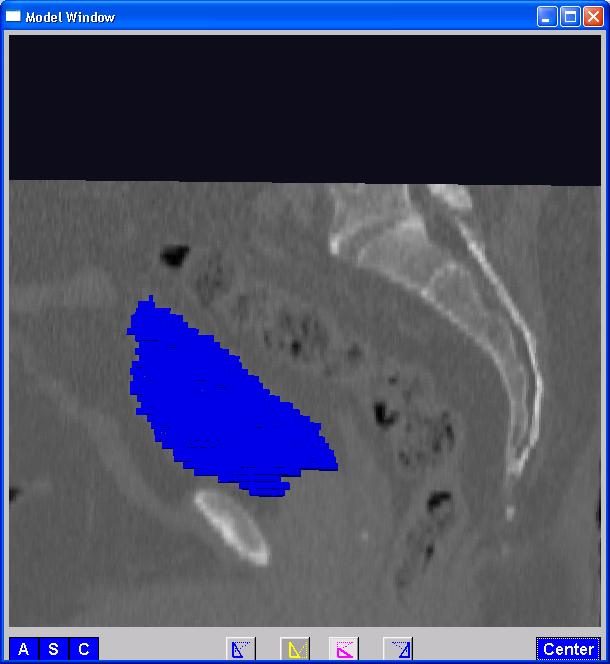 Male Pelvis – Raw Data
Bladder:

Slices:
	Reassembled in 3d

How to represent?

Thanks:  Ja-Yeon Jeong
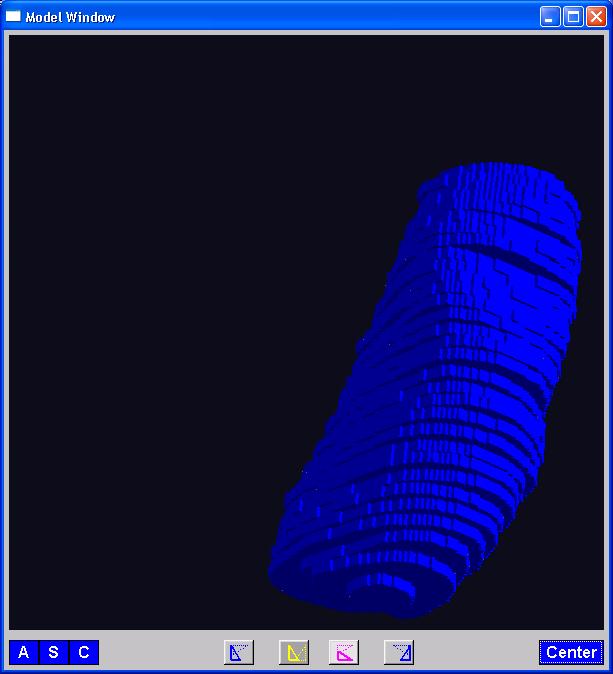 Skeletal Representations
3-d S-Rep Example:    From Ja-Yeon Jeong
Bladder – Prostate - Rectum  







Atoms   -   Spokes   -   Implied Boundary
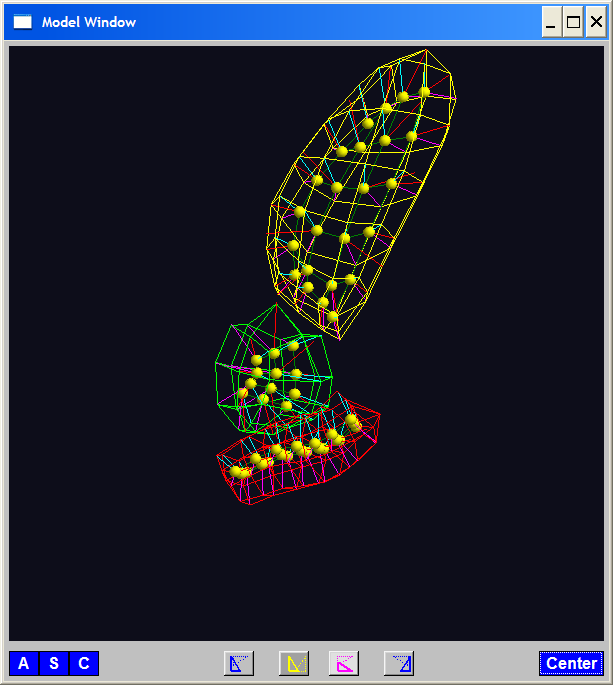 [Speaker Notes: OODA.ppt]
3-d s-reps
S-rep model fitting
Easy, when starting from binary (blue)
But very expensive (30 – 40 minutes technician’s time)
Want automatic approach
Challenging, because of poor contrast, noise, …
Need to borrow information across training sample
Use Bayes approach:   prior & likelihood     posterior
~Conjugate Gaussians, but there are issues:
Major HLDSS challenges
Manifold aspect of data
Handle With Variation on PCA
Careful Handling Very Useful
Data Lying On a Manifold
Data Lying On a Manifold
Manifold Feature Spaces
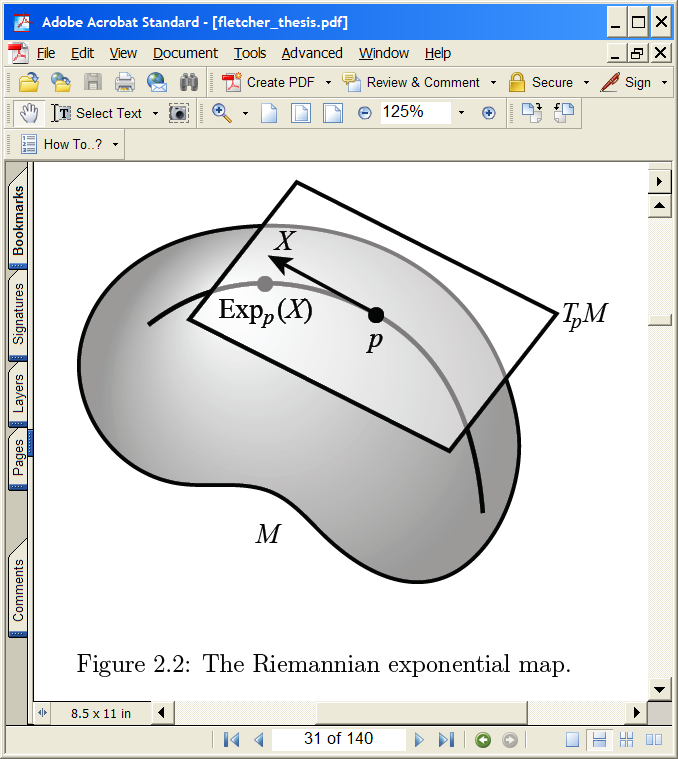 Manifold Feature Spaces
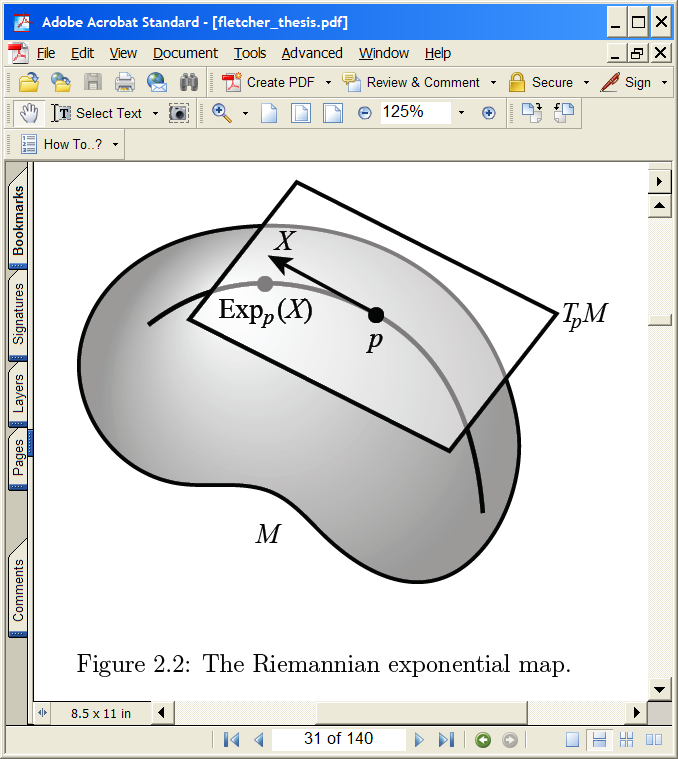 Manifold Feature Spaces
Log & Exp Memory Device:
Complex Numbers

Exponential:
Tangent Plane  Manifold
Logarithm:
Manifold  Tangent Plane
Manifold Feature Spaces
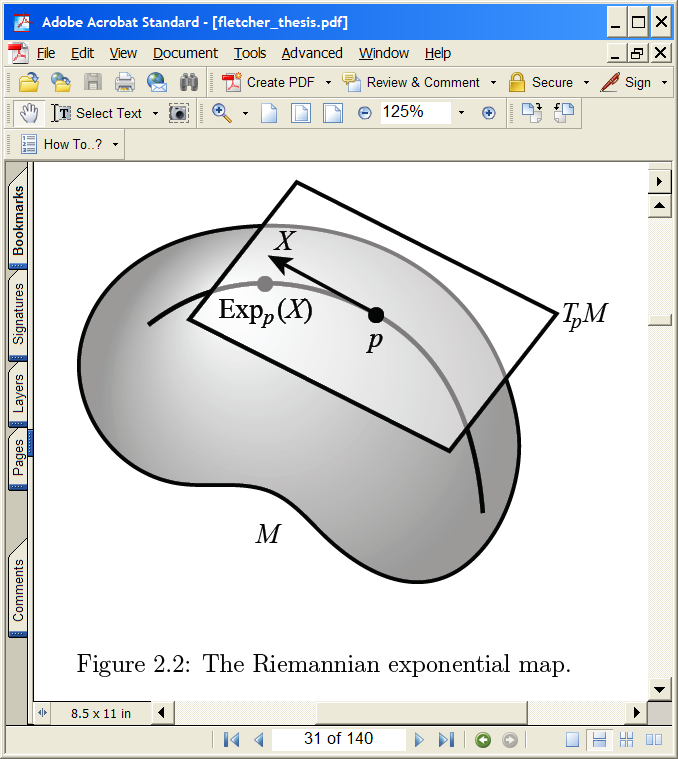 E.g. Fréchet Mean
Manifold Feature Spaces
Extrinsic vs. Intrinsic Centerpoints


Often Similar
Note Big Difference!
Which is Better?
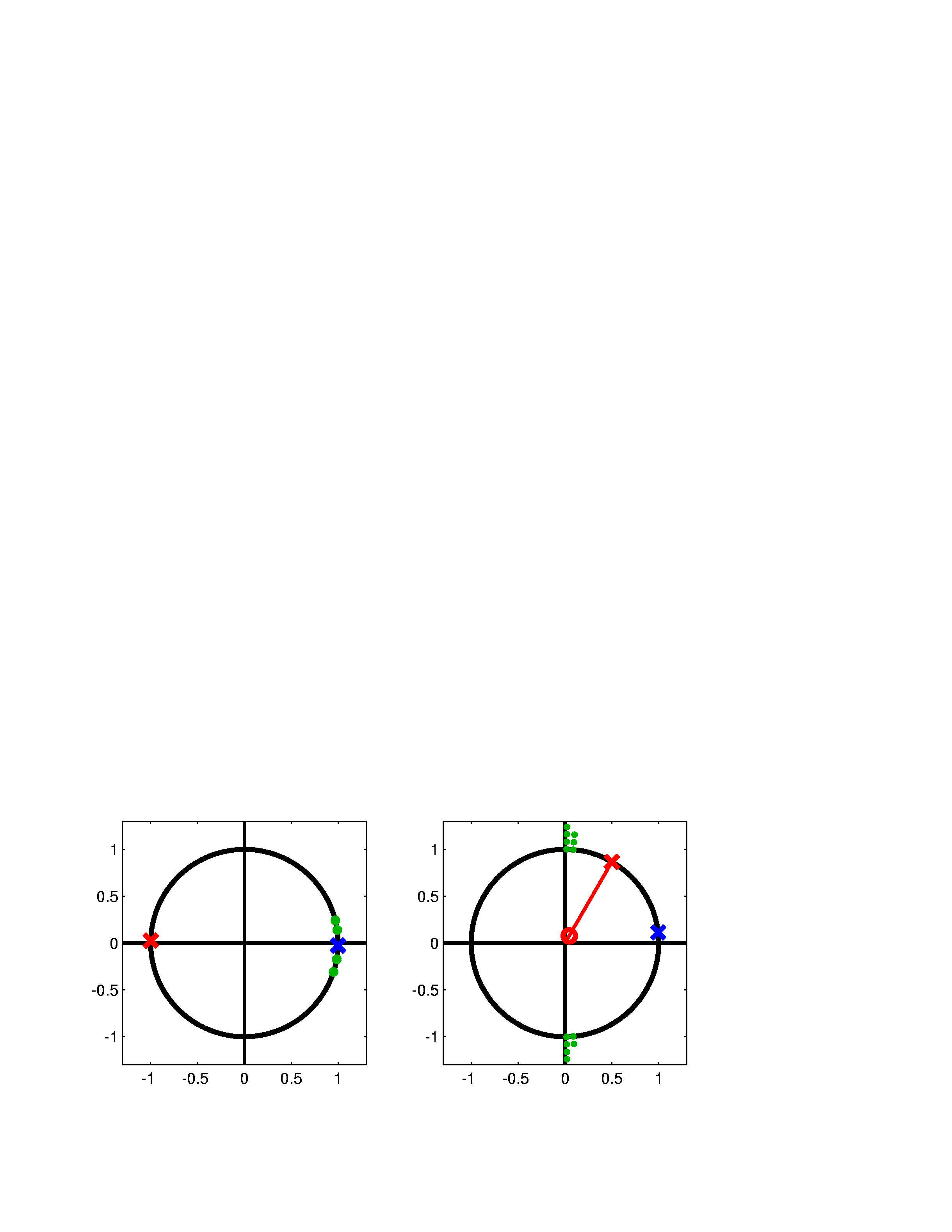 PCA for s-reps
Text: Sec. 8.3
PCA on manifold spaces?
(e.g. on Lie Groups / Symmetric Spaces)

T. Fletcher:   Principal Geodesic Analysis


(2004 UNC CS PhD Dissertation
	&  Fletcher et al. (2004))
PCA for s-reps
PCA on manifold spaces?
(e.g. on Lie Groups / Symmetric Spaces)

T. Fletcher:   Principal Geodesic Analysis

Idea:  replace “linear summary of data”
With “geodesic summary of data”…
PGA for s-reps, Bladder-Prostate-Rectum
Bladder – Prostate – Rectum,  1 person, 17 days
      PG 1                   PG 2                  PG 3
(analysis by Ja Yeon Jeong)
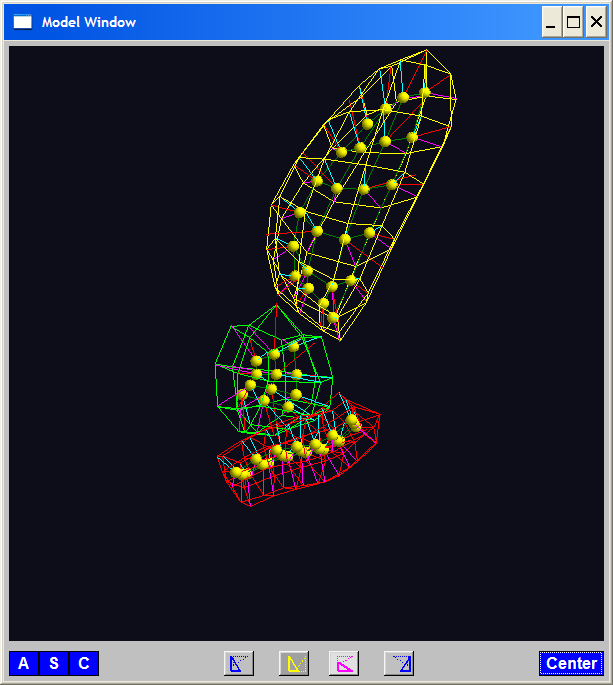 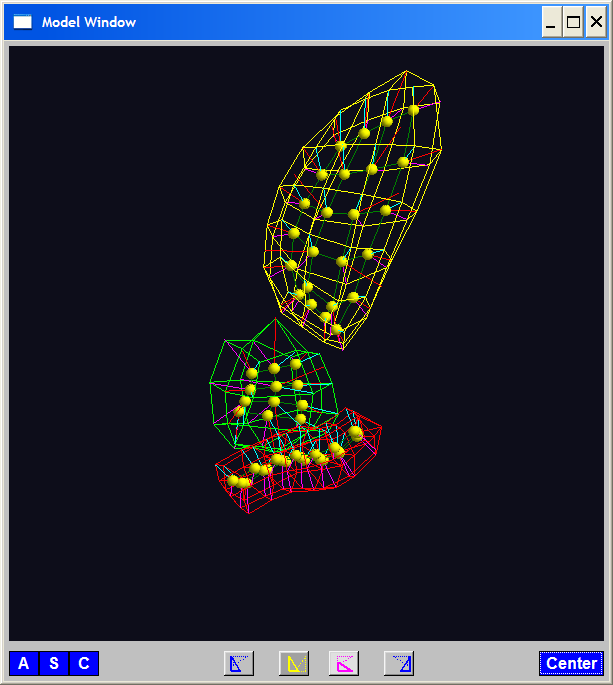 PGA for s-reps, Bladder-Prostate-Rectum
Bladder – Prostate – Rectum,  1 person, 17 days
      PG 1                   PG 2                  PG 3
(analysis by Ja Yeon Jeong)
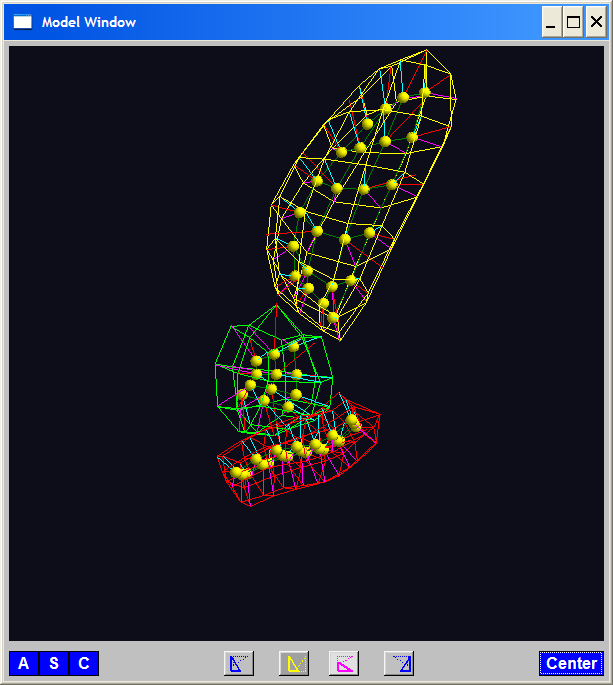 PGA for s-reps, Bladder-Prostate-Rectum
Bladder – Prostate – Rectum,  1 person, 17 days
      PG 1                   PG 2                  PG 3
(analysis by Ja Yeon Jeong)
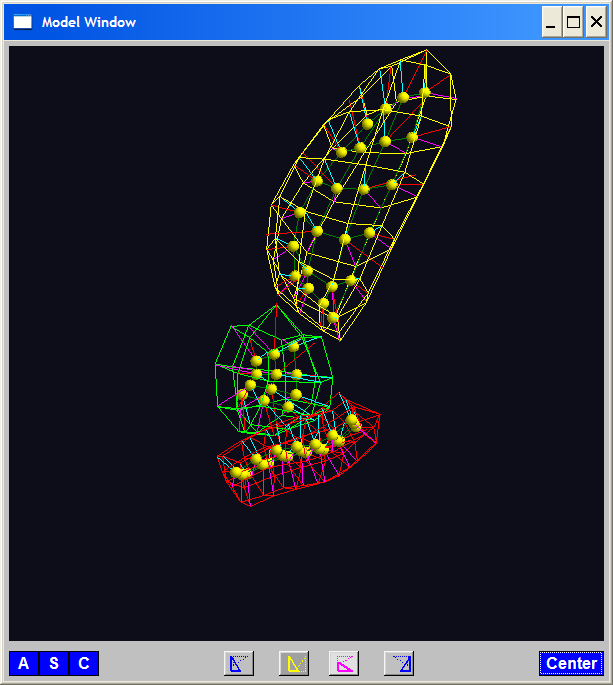 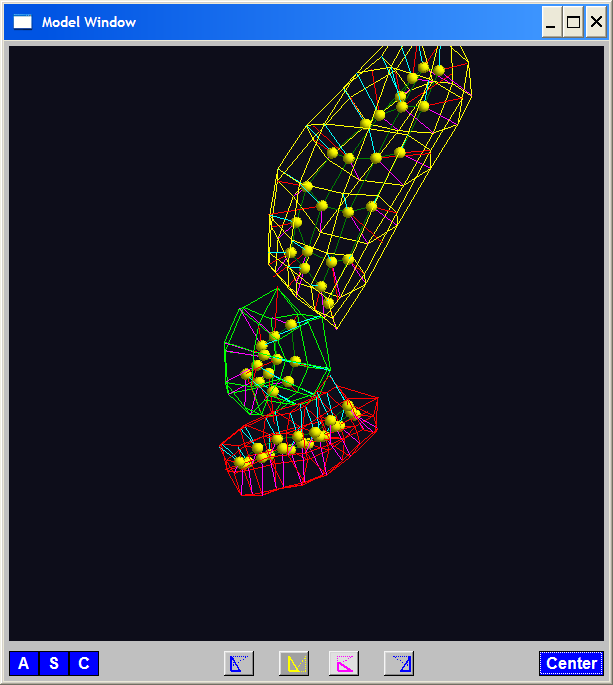 PCA Extensions for Data on Manifolds
Fletcher (Principal Geodesic Anal.)
Best fit of geodesic to data
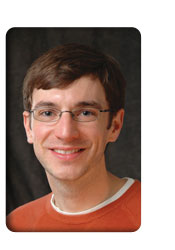 PCA Extensions for Data on Manifolds
Fletcher (Principal Geodesic Anal.)
Best fit of geodesic to data
Constrained to go through geodesic mean
PCA Extensions for Data on Manifolds
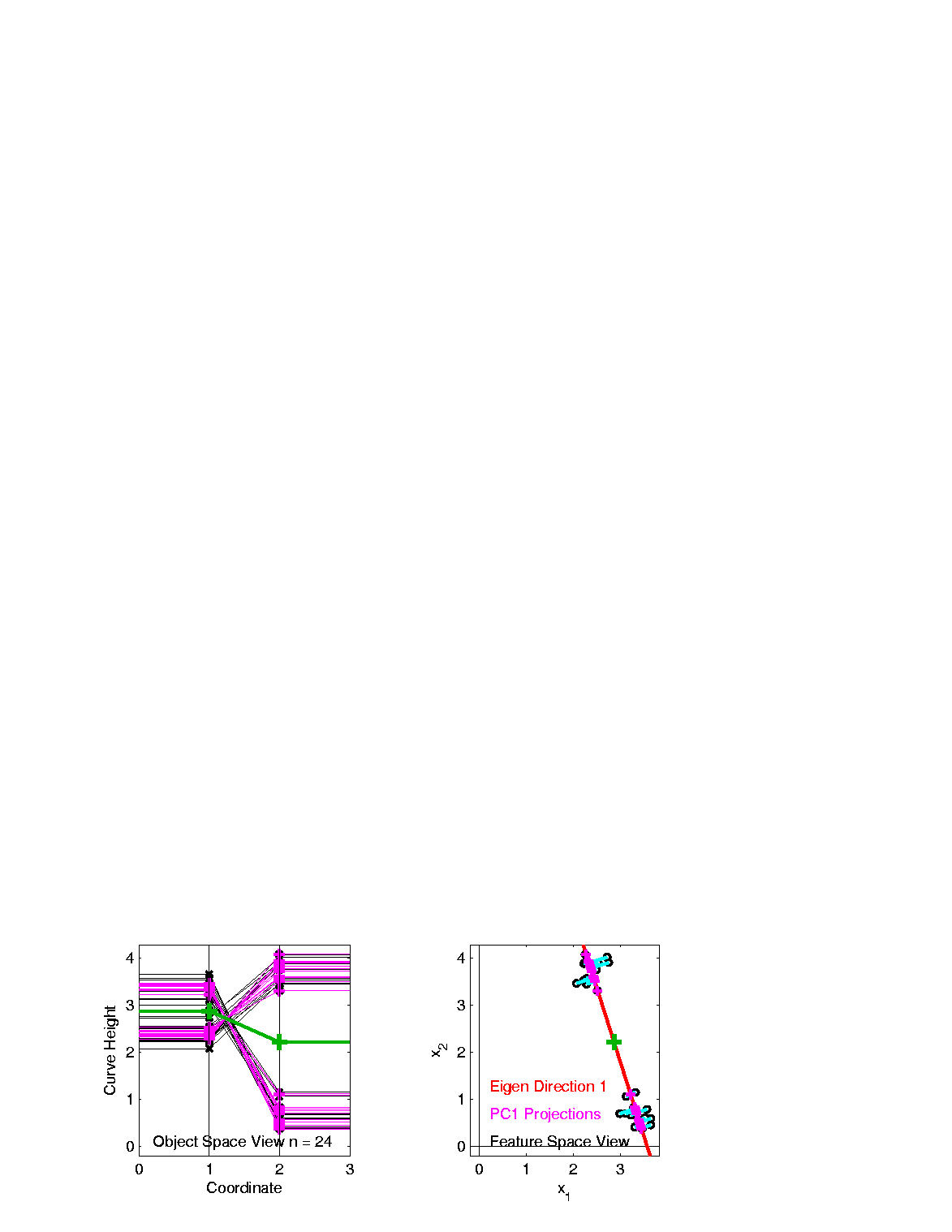 Mean
Contained 
in Best 
Fit Line
PCA Extensions for Data on Manifolds
Fletcher (Principal Geodesic Anal.)
Best fit of geodesic to data
Constrained to go through geodesic mean


Extreme
3 Point
Examples
Equator is Best Fitting Geodesic in All Frames
Yet Fréchet Mean(s) Often Far Away
By Sungkyu Jung
Challenge for Principal Geodesic Analysis
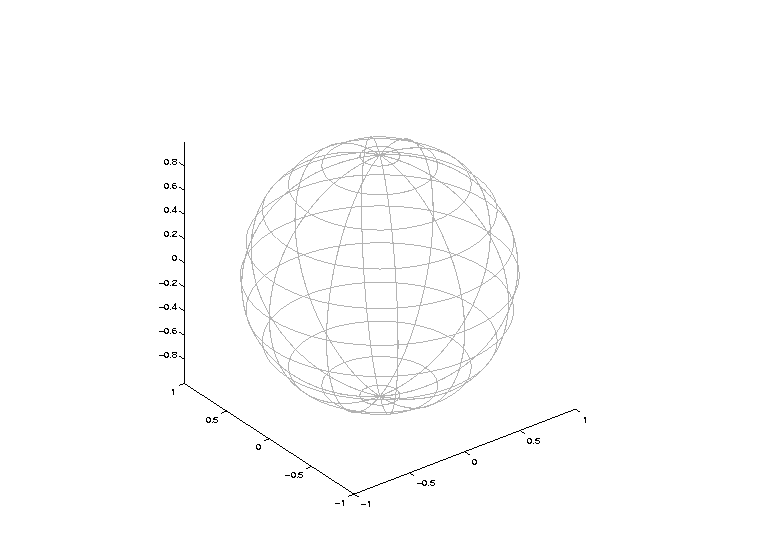 Somehow
Single
Mode of
Variation
Challenge for Principal Geodesic Analysis
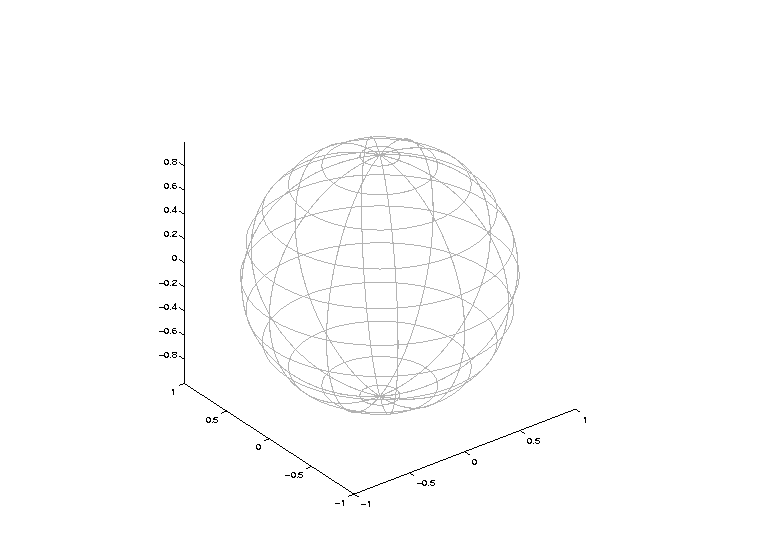 Challenge for Principal Geodesic Analysis
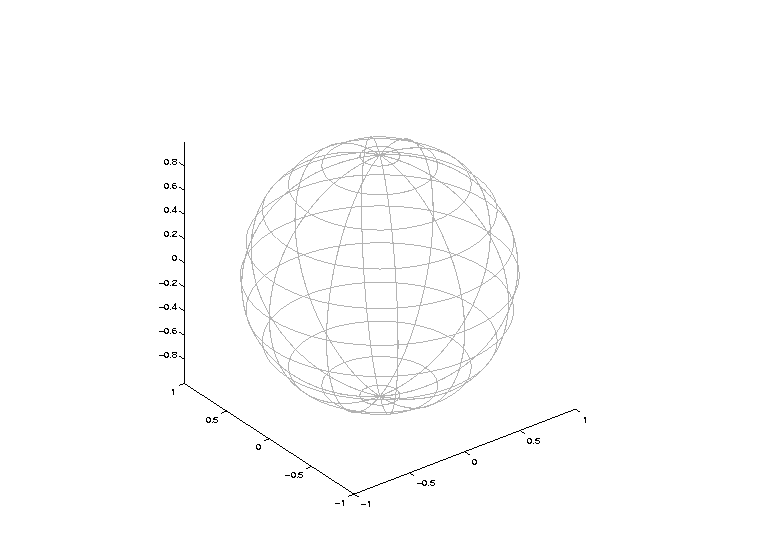 Challenge for Principal Geodesic Analysis
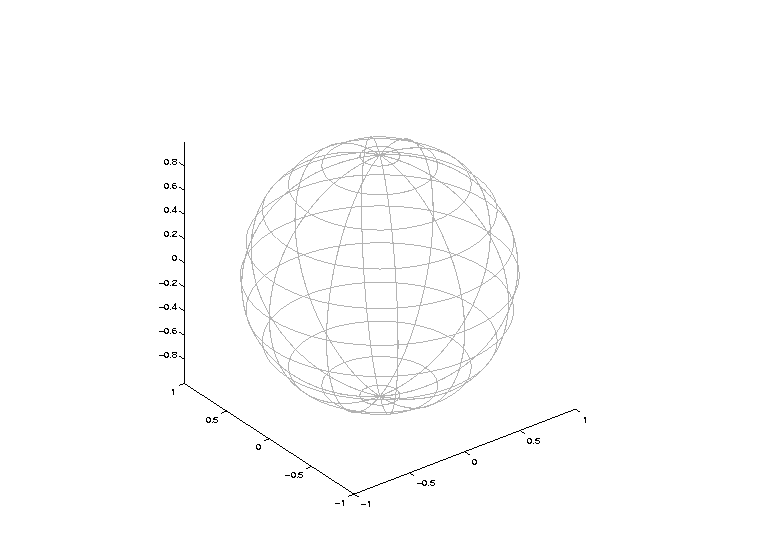 Requires 2
Modes of
Variation
PCA Extensions for Data on Manifolds
Fletcher (Principal Geodesic Anal.)
Best fit of geodesic to data
Constrained to go through geodesic mean
Huckemann, Hotz & Munk  (Geod. PCA)
Huckemann et al (2011)
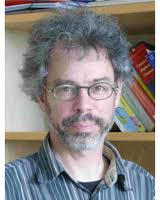 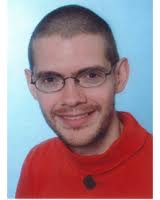 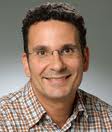 PCA Extensions for Data on Manifolds
Fletcher (Principal Geodesic Anal.)
Best fit of geodesic to data
Constrained to go through geodesic mean
Huckemann, Hotz & Munk  (Geod. PCA)
Best fit of any geodesic to data
PCA Extensions for Data on Manifolds
Fletcher (Principal Geodesic Anal.)
Best fit of geodesic to data
Constrained to go through geodesic mean
Huckemann, Hotz & Munk  (Geod. PCA)
Best fit of any geodesic to data

Counterexample:
	Data follows Tropic of Capricorn
Realizations of Spoke in
Blad.-Prost.-Rect. Simulator
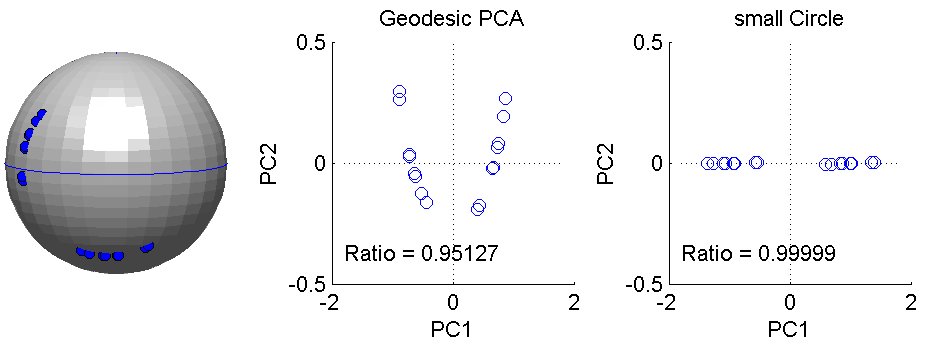 PCA Extensions for Data on Manifolds
Fletcher (Principal Geodesic Anal.)
Best fit of geodesic to data
Constrained to go through geodesic mean
Huckemann, Hotz & Munk  (Geod. PCA)
Best fit of any geodesic to data
Jung, Foskey & Marron  (Princ. Arc Anal.)
Jung et al (2011)
PCA Extensions for Data on Manifolds
Fletcher (Principal Geodesic Anal.)
Best fit of geodesic to data
Constrained to go through geodesic mean
Huckemann, Hotz & Munk  (Geod. PCA)
Best fit of any geodesic to data
Jung, Foskey & Marron  (Princ. Arc Anal.)
Best fit of any circle to data
(motivated by conformal maps)
PCA Extensions for Data on Manifolds
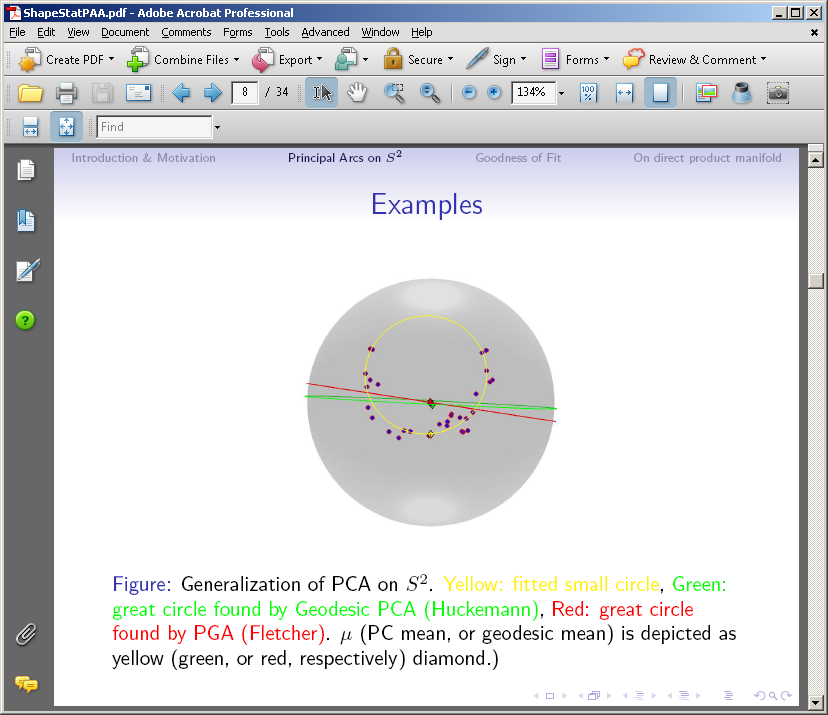 “Bad” Since
Require 2
Modes to 
Represent
Data
Principal Arc Analysis
Jung, Foskey & Marron (2011)
Best fit of any circle to data
Can give better fit than geodesics
Principal Arc Analysis
Jung, Foskey & Marron (2011)
Best fit of any circle to data
Can give better fit than geodesics
Observed for simulated s-rep example
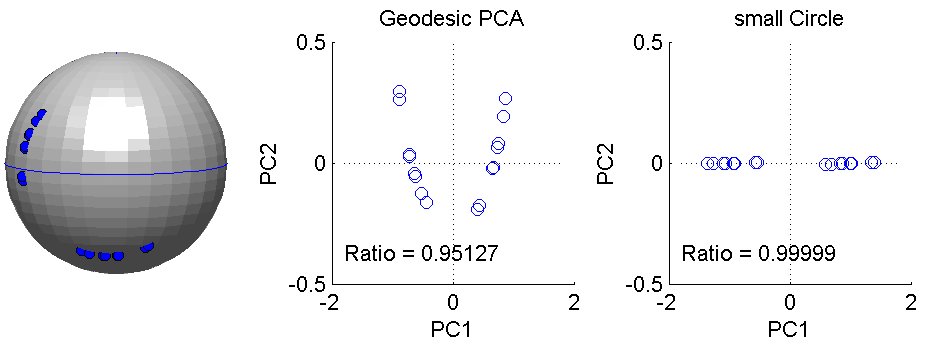 Challenge being addressed
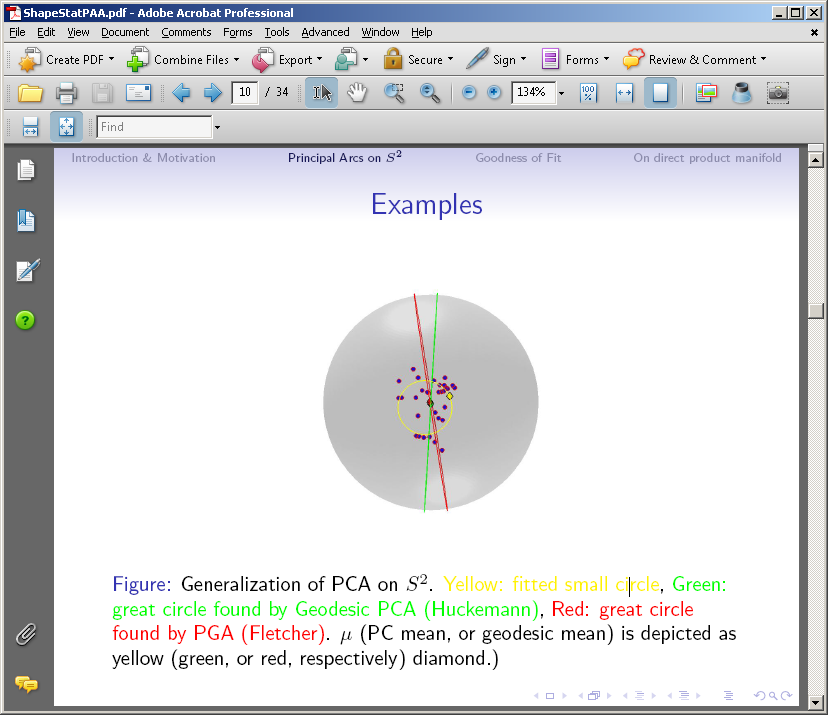 Interesting
Results:
Kim (2018)
Principal Nested Spheres
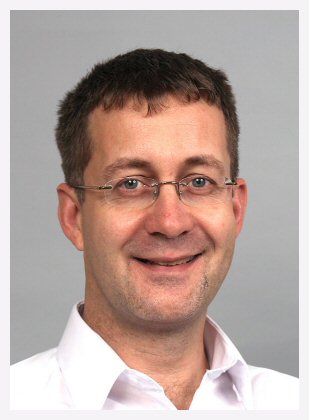 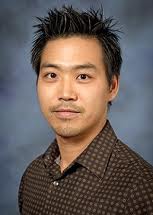 Principal Nested Spheres
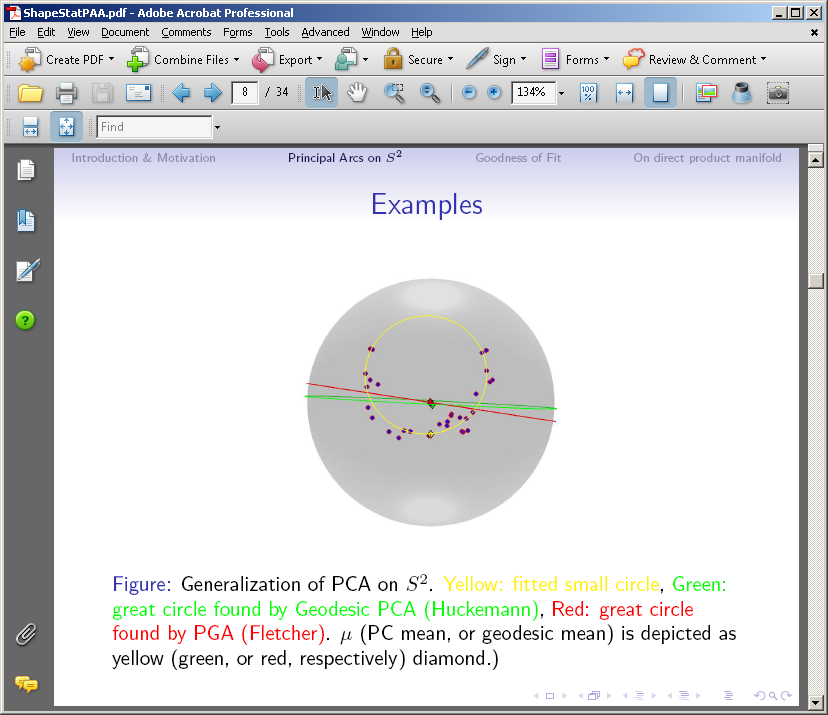 Principal Nested Spheres
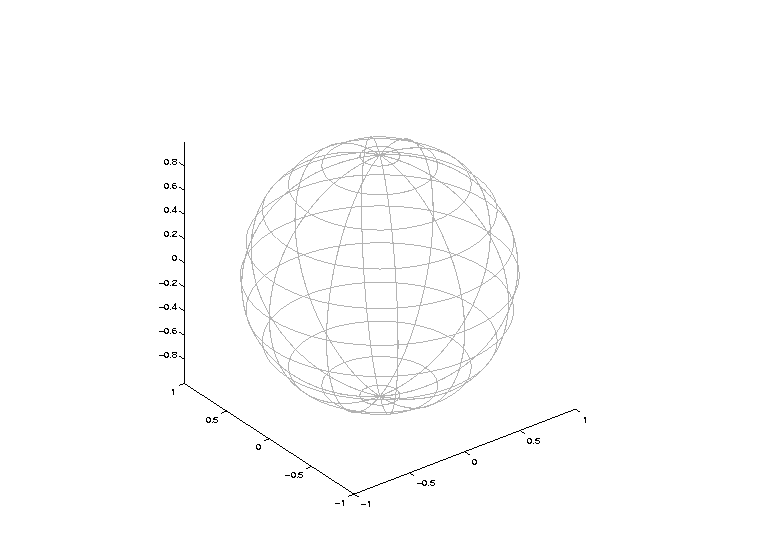 Principal Nested Spheres
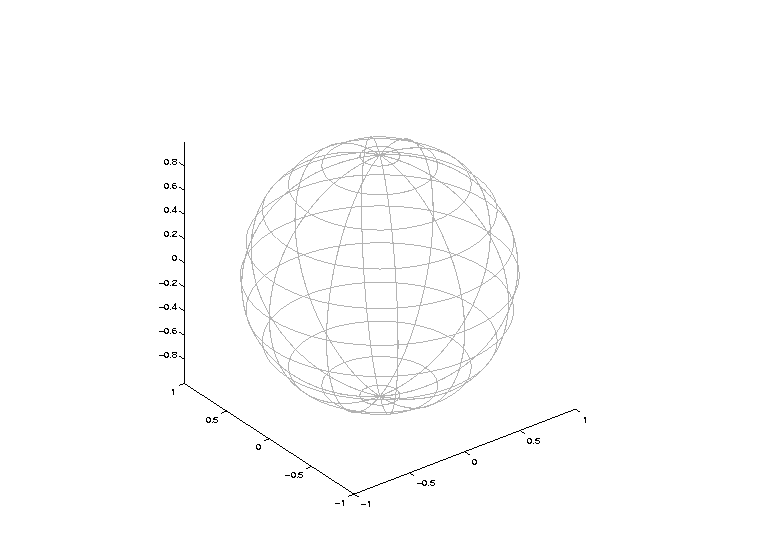 Determined by a Slicing Plane
Principal Nested Spheres
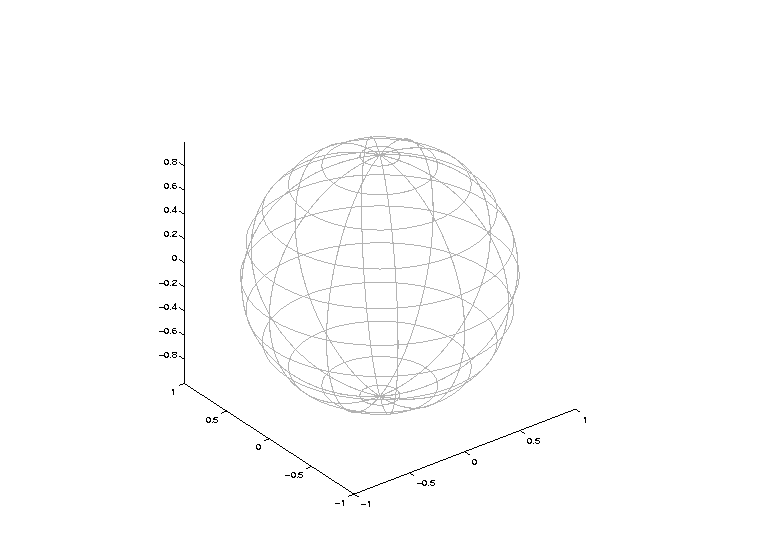 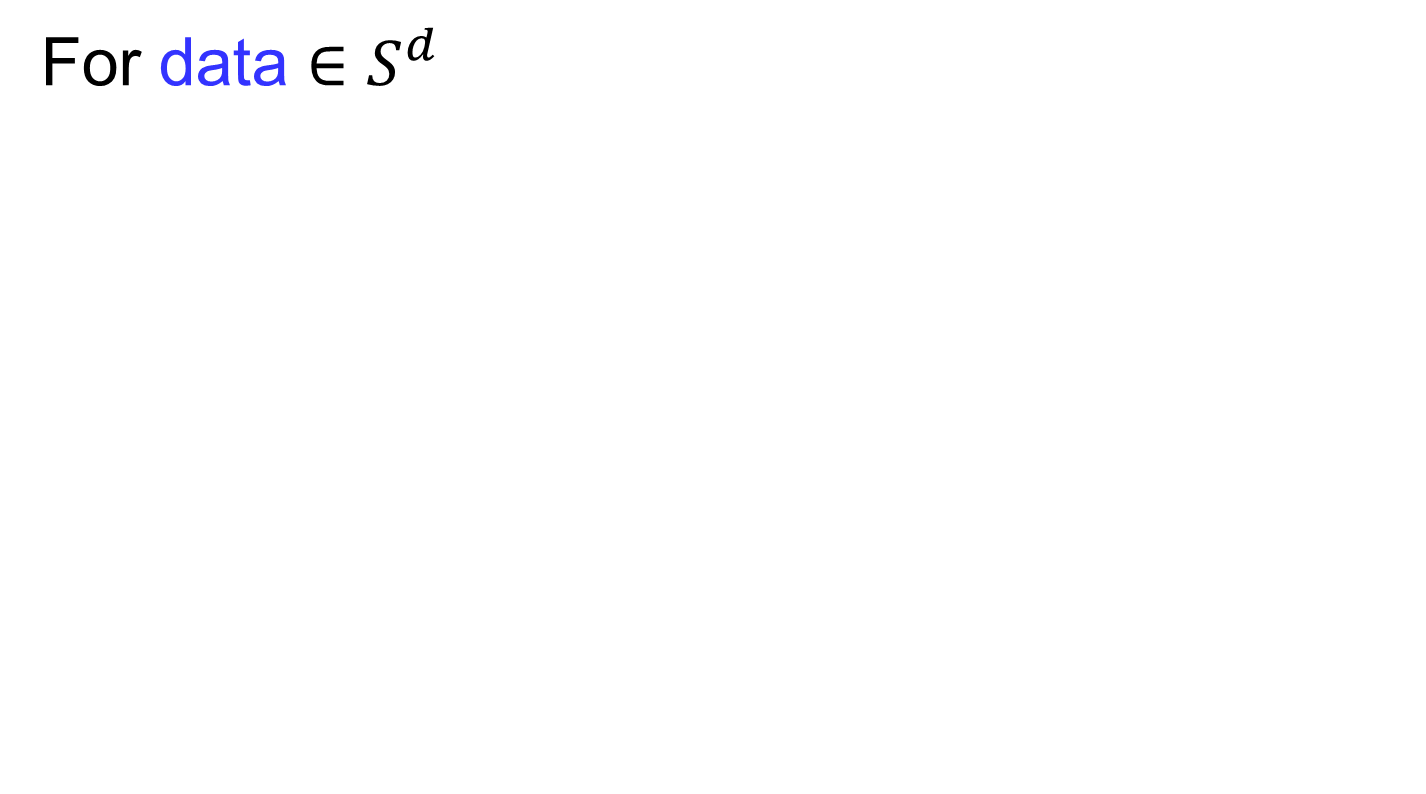 Along Surface (Geodesic Distance)
Principal Nested Spheres
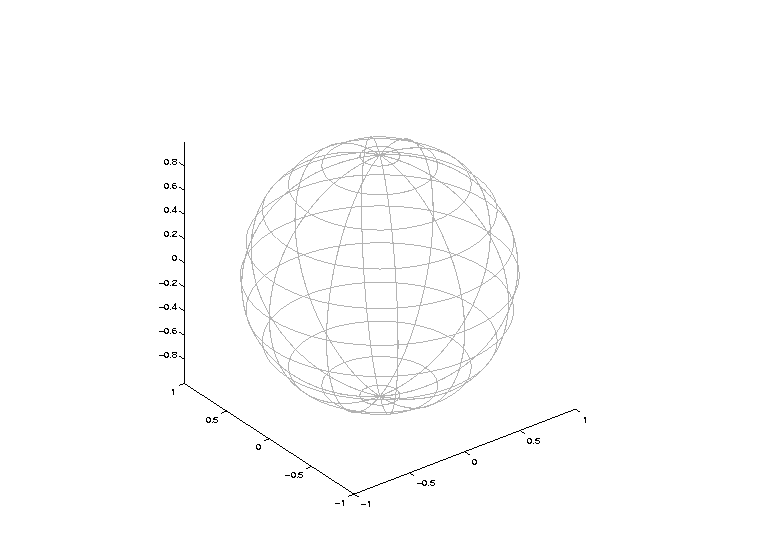 Principal Nested Spheres
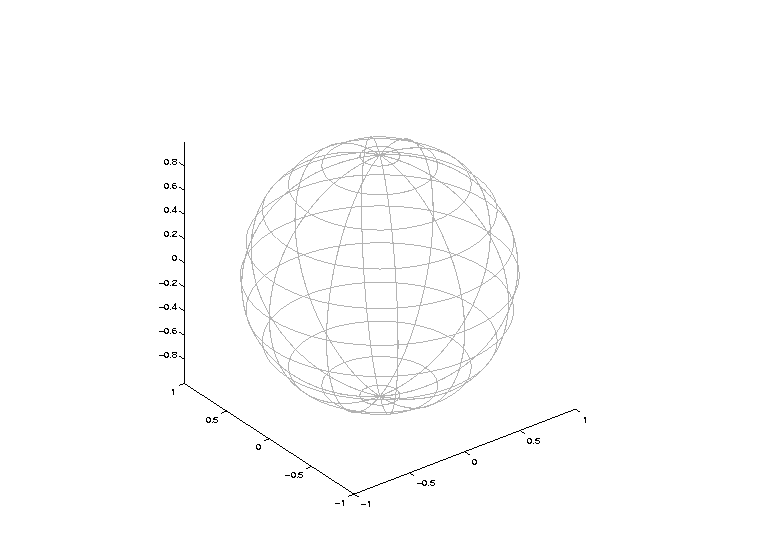 Digit 3 data: Principal variations of the shape
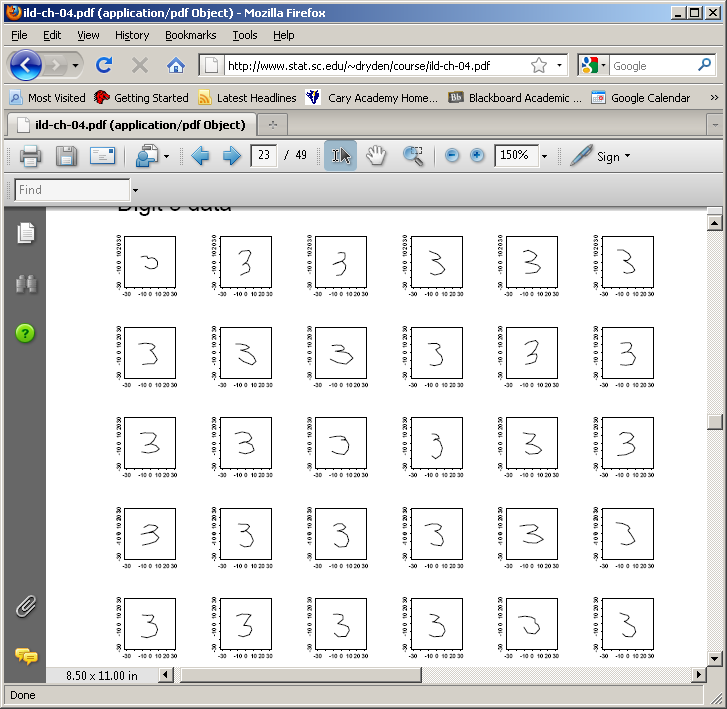 Recall Data
From Above
Digit 3 data: Principal variations of the shape
Princ. geodesics by PNS
Principal arcs by PNS
Digit 3 data: Principal variations of the shape
Principal Geodesics:
 1st Mode:   Center&Ends go Left&Right
 2nd Mode:   Fat vs. Skinny, Large Variation
 Points Move Linearly

Principal Nested Spheres:
 1st Mode:  Traverses Long Curved Path
 2nd Mode:  Less Variation Left to Explain
 Points Follow Curved Paths
 Better “Signal Compression”
Composite Principal Nested Spheres
Vectors whose Entries are
Angles on Sphere and Reals
Composite Principal Nested Spheres
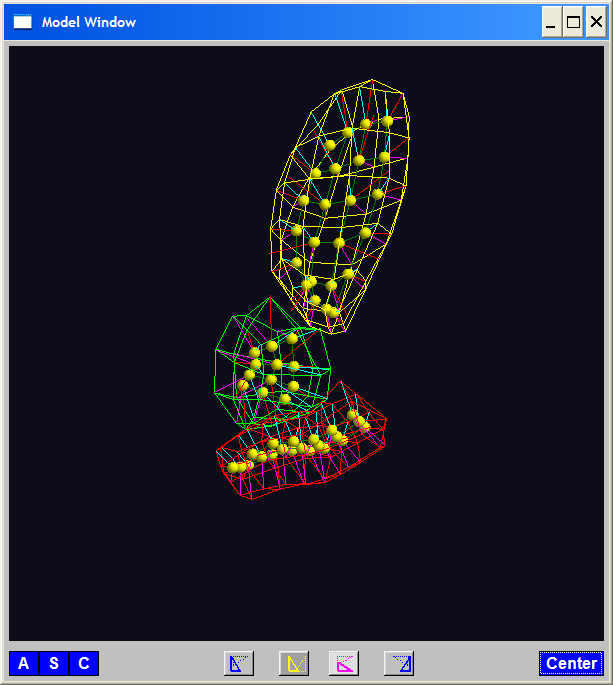 Composite Principal Nested Spheres
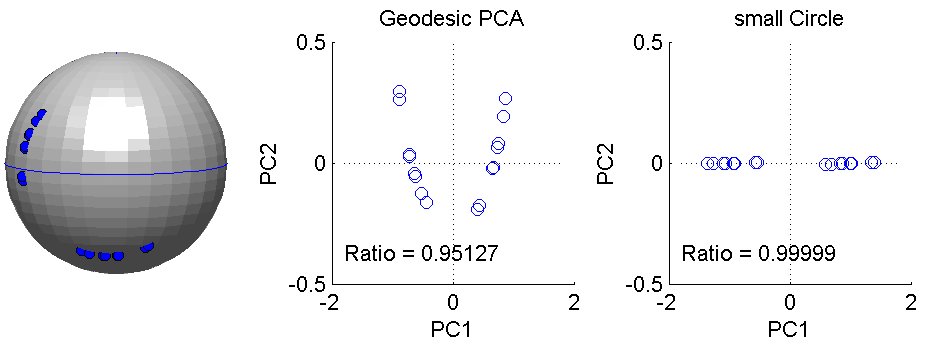 Needs 2 Modes to 
Capture Variation
Composite Principal Nested Spheres
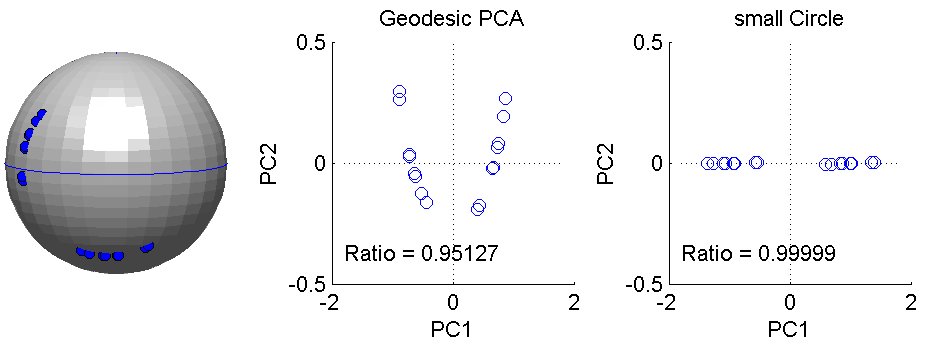 PNS Explains All
With One Mode
Composite Principal Nested Spheres
Composite Principal Nested Spheres
From Pizer et al. (2017, 2020) Impact on Segmentation:
PGA Segmentation:  used ~20 comp’s
CPNS Segmentation:  only need ~13
Resulted in visually better fits to data
Recall Bladder-Prostate-Rectum Data
Extension to s-rep Space
Extension to s-rep Space
Generator Of 
Toy Example
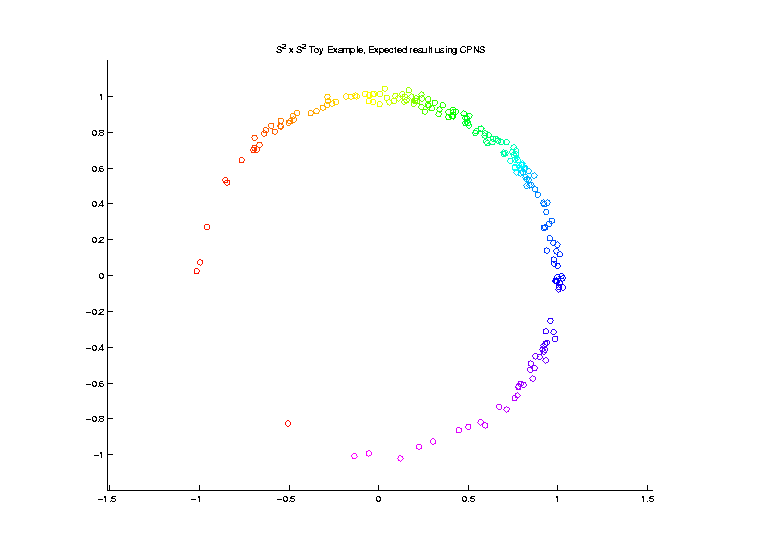 Extension to s-rep Space
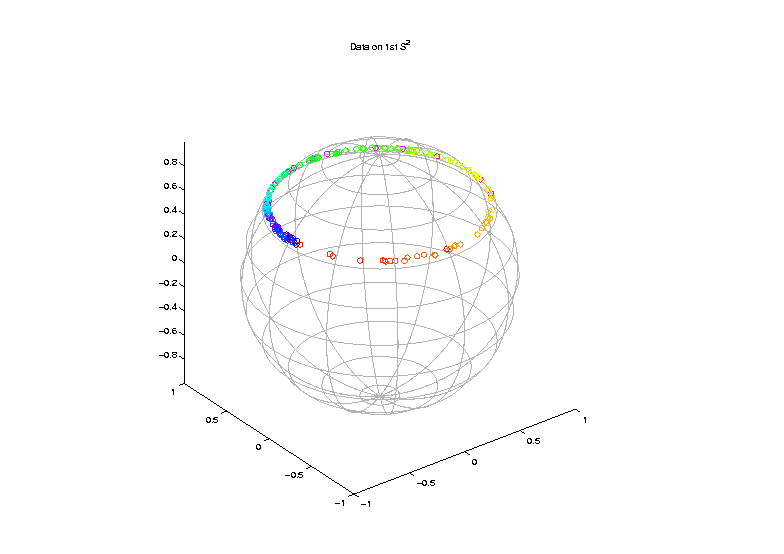 Extension to s-rep Space
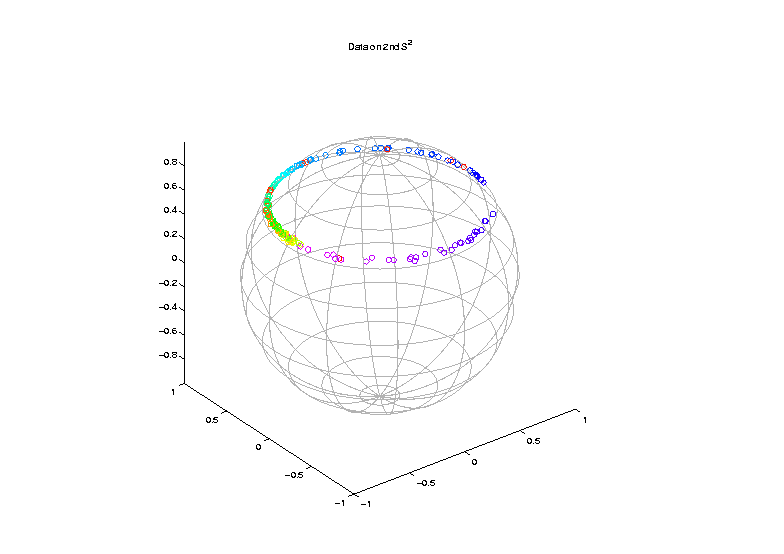 Extension to s-rep Space
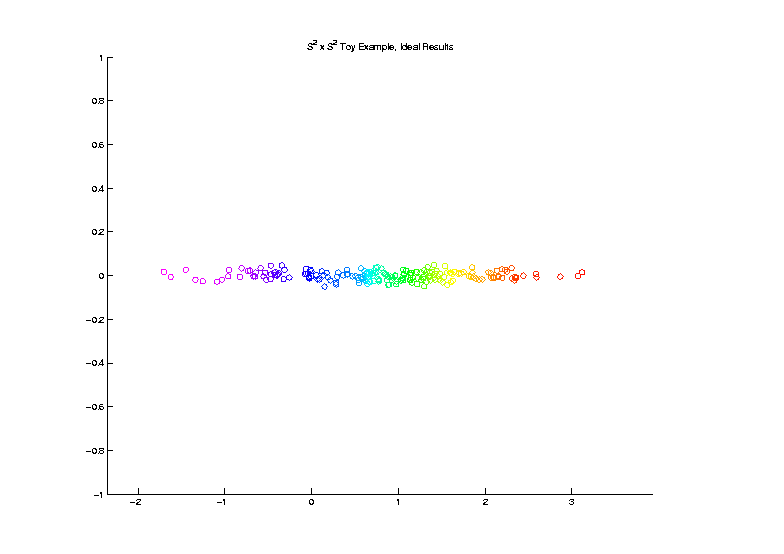 Desired Answer
From a PCA
Extension to s-rep Space
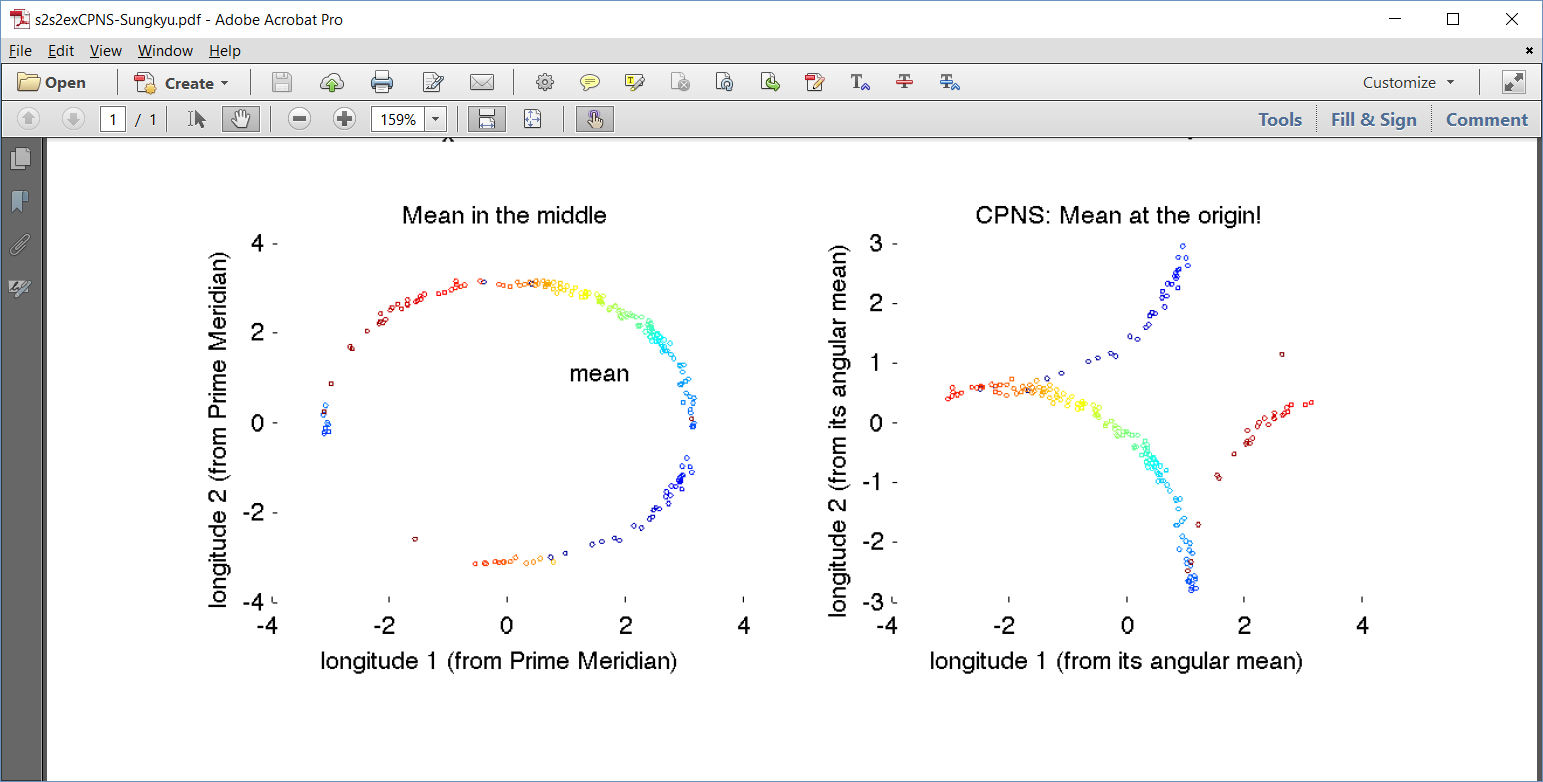 Polysphere PCA
Polysphere PCA
Deeper New Methodology:    PPCA
For Polysphere Spaces (e.g. s-reps)

Reference:    Elzner et al (2015)
Benjamin Eltzner     Stephan Huckemann    Sungkyu Jung
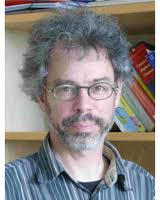 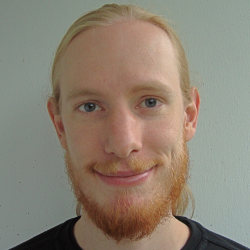 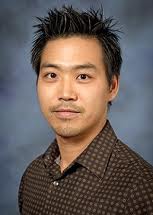 Polysphere PCA-type Analysis
Deeper New Methodology:    PPCA
For Polysphere 
~Toy Example

Pretty Good But
Still Some 
Distortion

                          Thanks to B. Eltzner
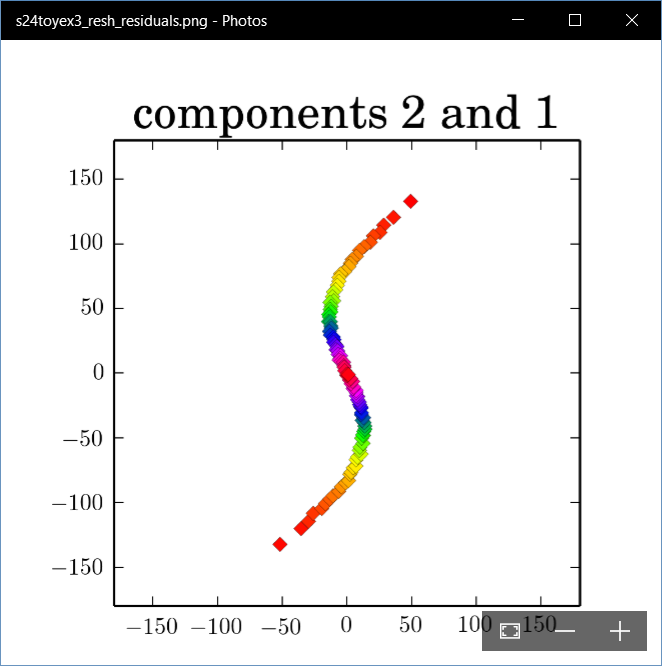 Topologically Different Space
Torus Spaces
Vectors of Angles as Data Objects

Natural Examples Include:
Structural Chemistry
(Sequences of Bond Angles)
Meteorology
(Wind Directions at Multiple Sites)
Astronomy
(Sunspots Moving Over Time)
Torus Space Views
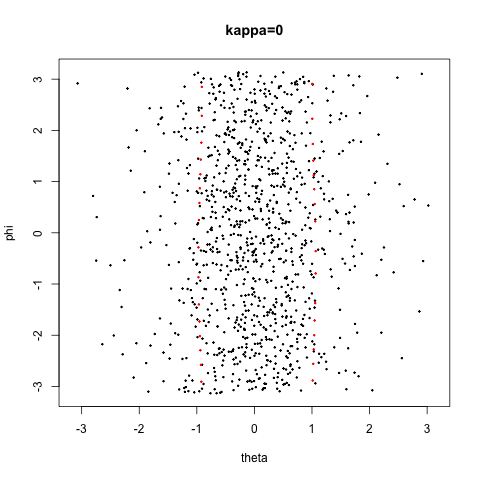 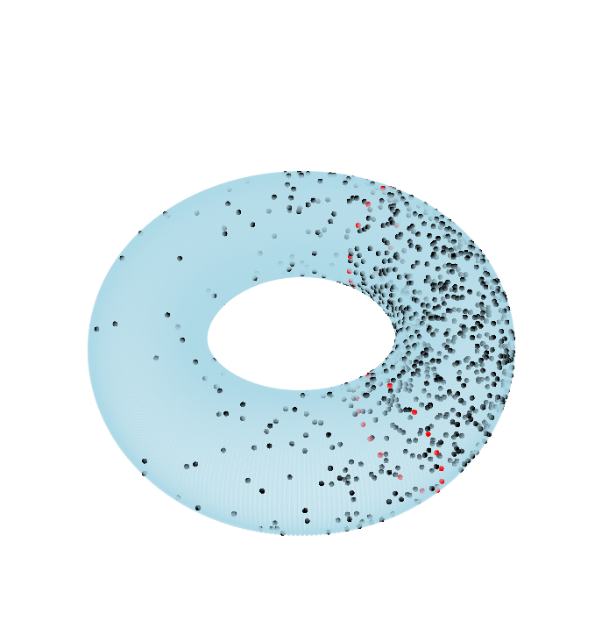 Donut Representation
Edges are Identified
Use Different Radii
To View Topology
Thanks to Eduardo García-Portugués
Torus PCA
Motivation:
“Sphere is most perfect geometric shape”

Eltzner, Huckemann & Mardia (2018)

Approach:
Deform Data to Sphere & Use PNS
Torus PCA
Eltzner, Huckemann & Mardia (2018)

Approach:
Deform Data to Sphere & Use PNS
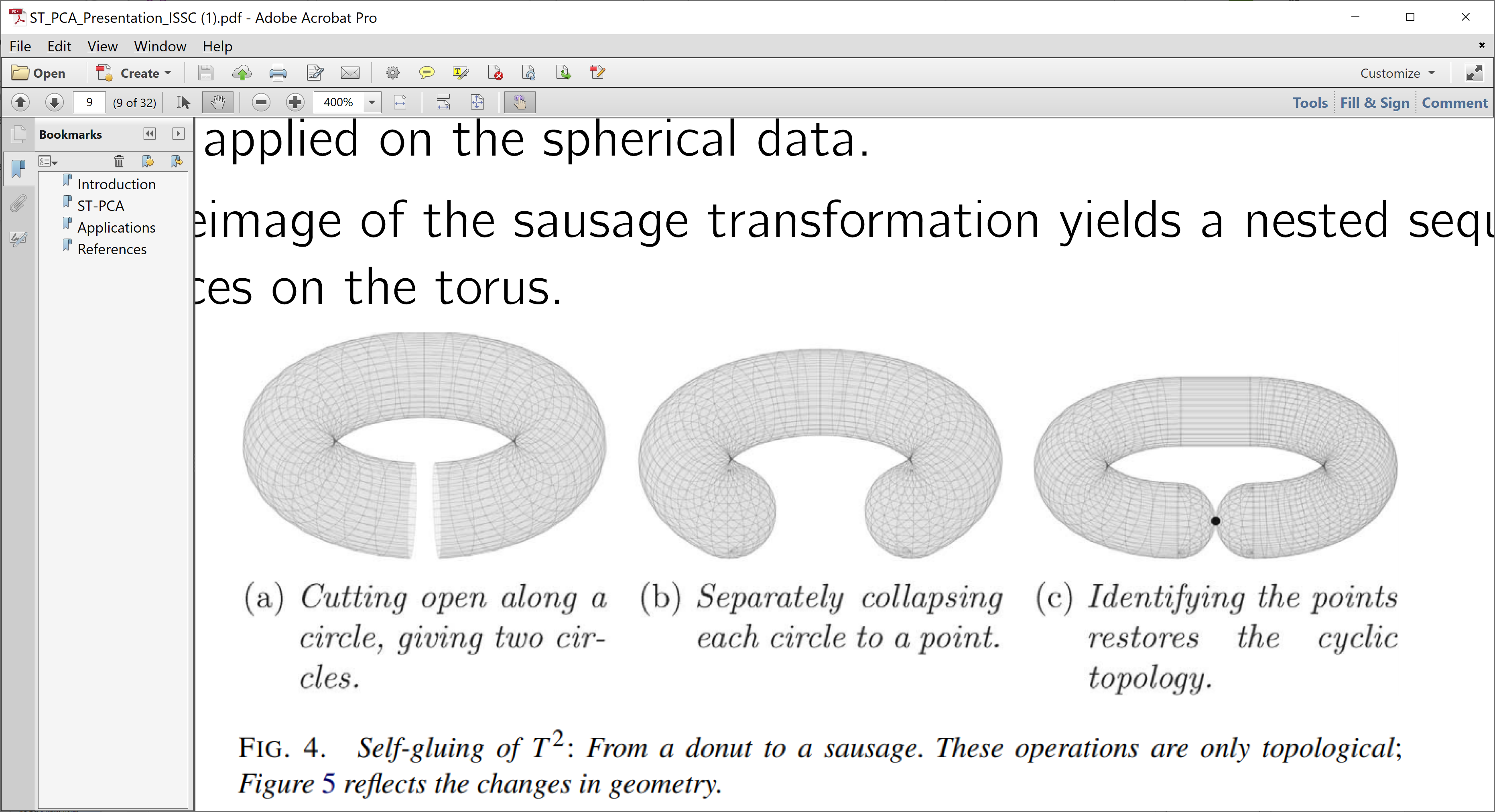 Torus PCA
Eltzner, Huckemann & Mardia (2018)

Approach:
Deform Data to Sphere & Use PNS

Major Challenges:
  Find A Good Cutpoint
  Heavy Distortion
Approach:  Specifically
Minimize Distortion
Multi-Dimensional Scaling
Note:  This Representation Is 
Called “Auto-Encoder” In AI literature
Multi-Dimensional Scaling
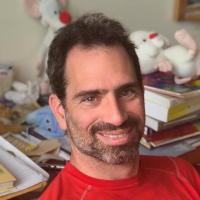 Multi-Dimensional Scaling
Scaled Torus PCA
Collaborators (Zoubouloglou et al. (2021)):

Pavlos Zoubouloglou
UNC, Statistics & OR

Eduardo García-Portugués
U. Carlos III, Madrid
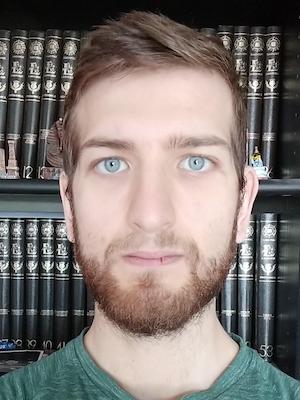 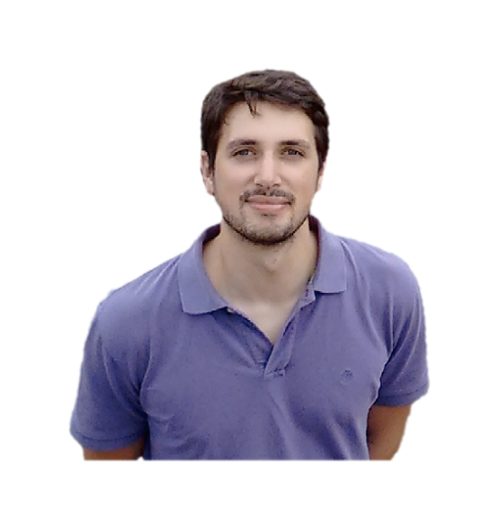 Toy Example
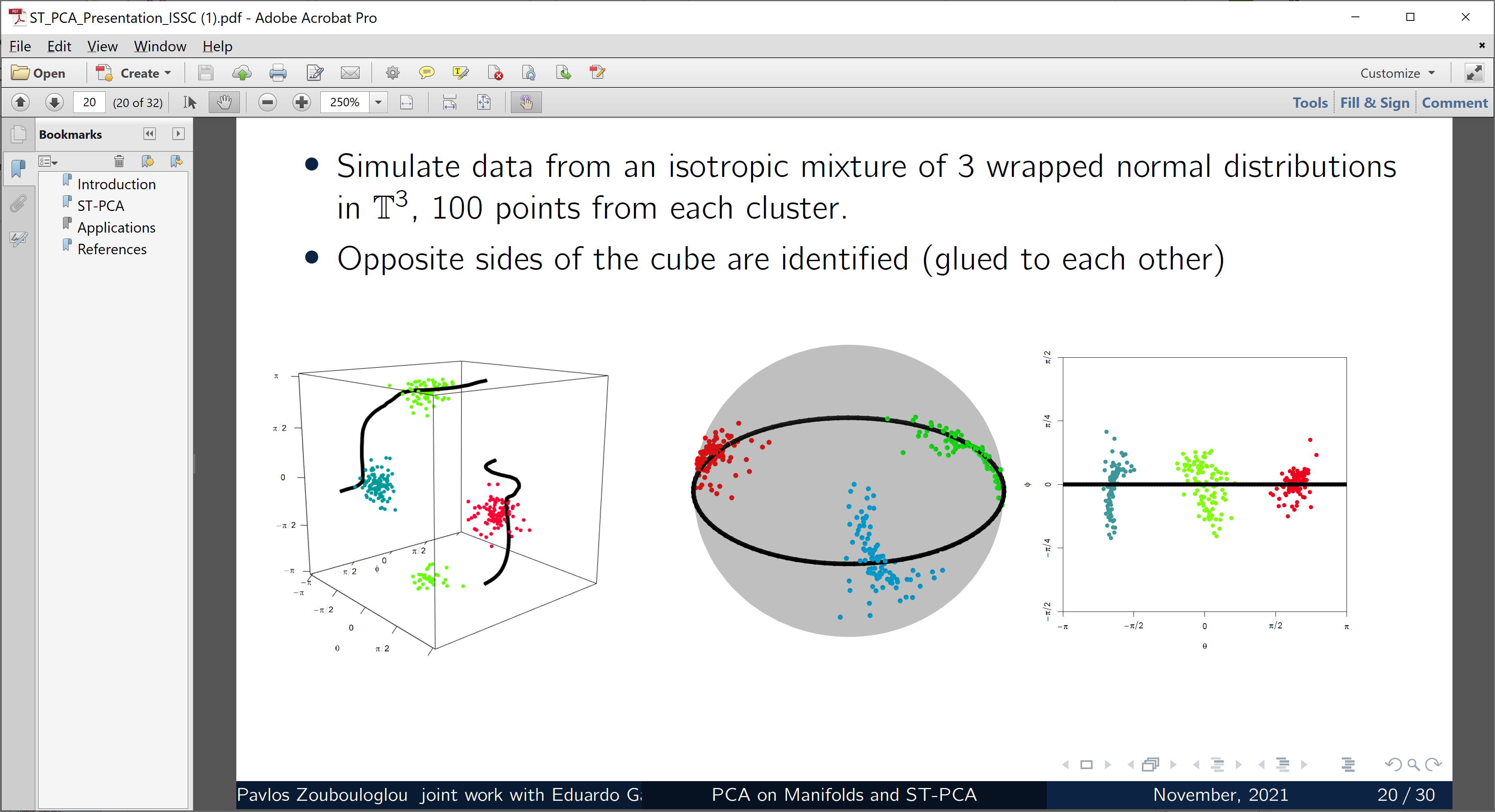 MDS
PNS
1st Mode Captures 3 Clusters,
Much Better Than PCA
Inverse Image of 1st Mode
Participant Presentation
12:05    Taebin Kim:  Stain Normalization

12:10    Sherry Shuxian Wang: Rreconstruction and modeling from colonoscopy video